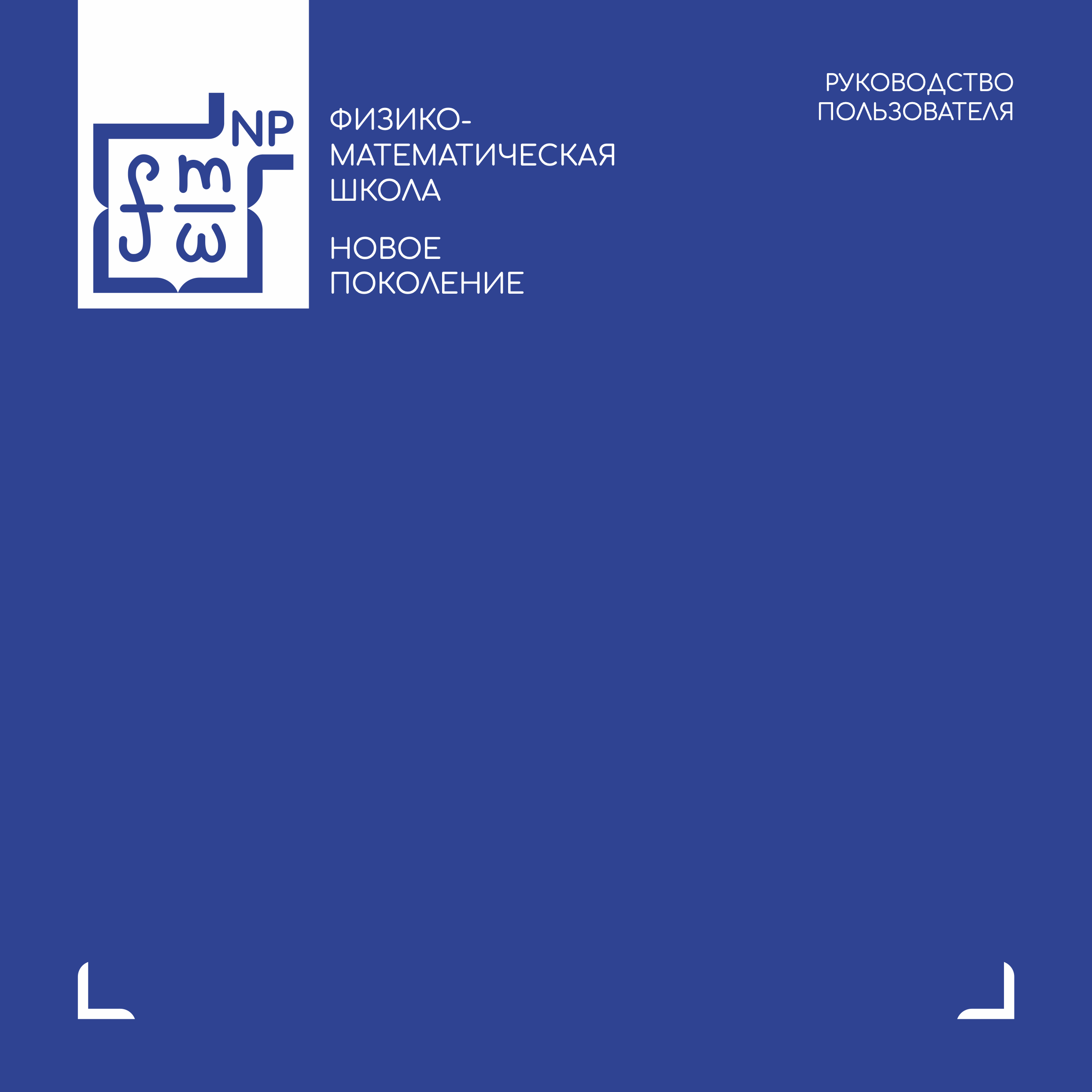 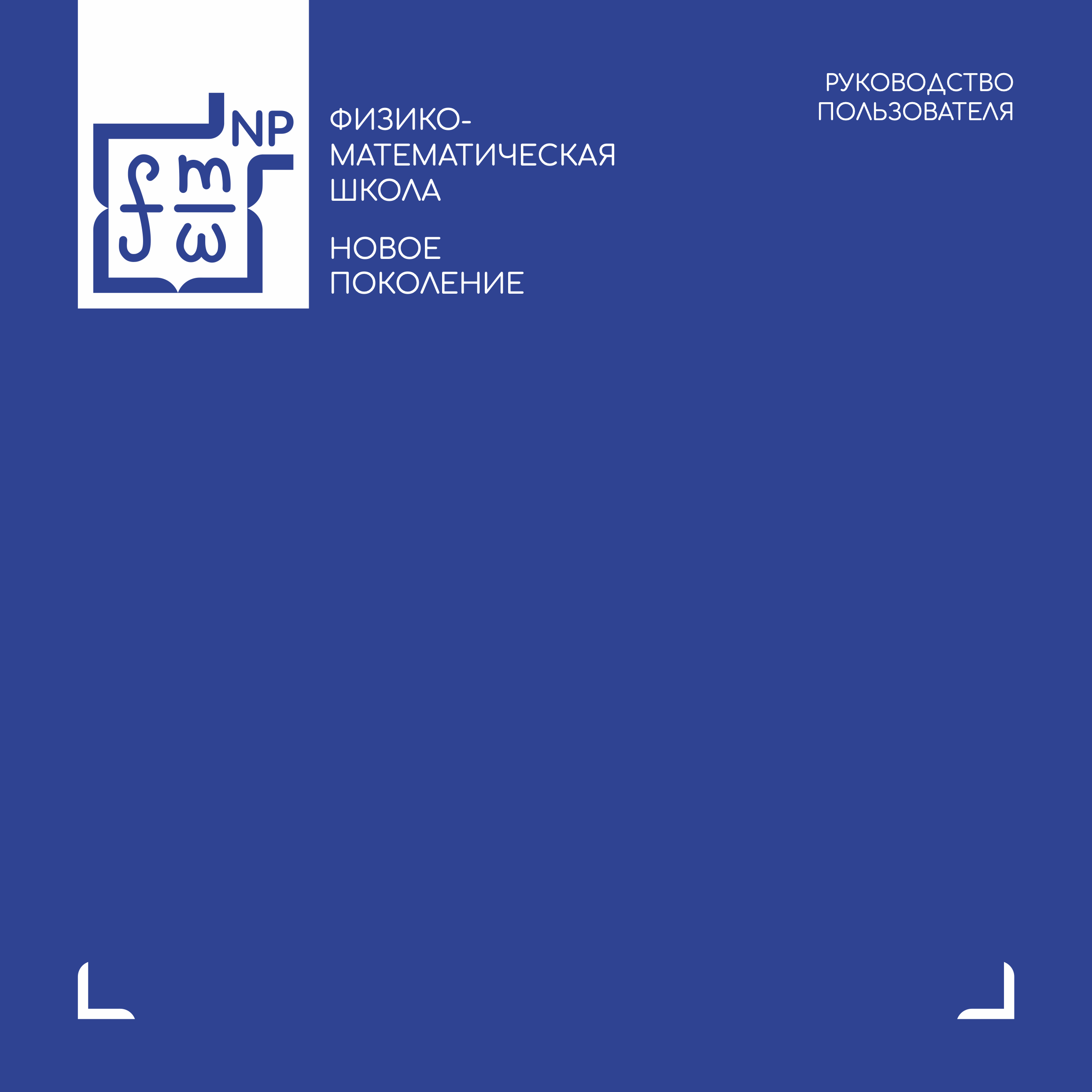 Региональный центр выявления, 
поддержки и развития 
способностей и талантов 
у детей и молодежи 
«Новое поколение»*
*структурное подразделение ГАОУ ТО «ФМШ»
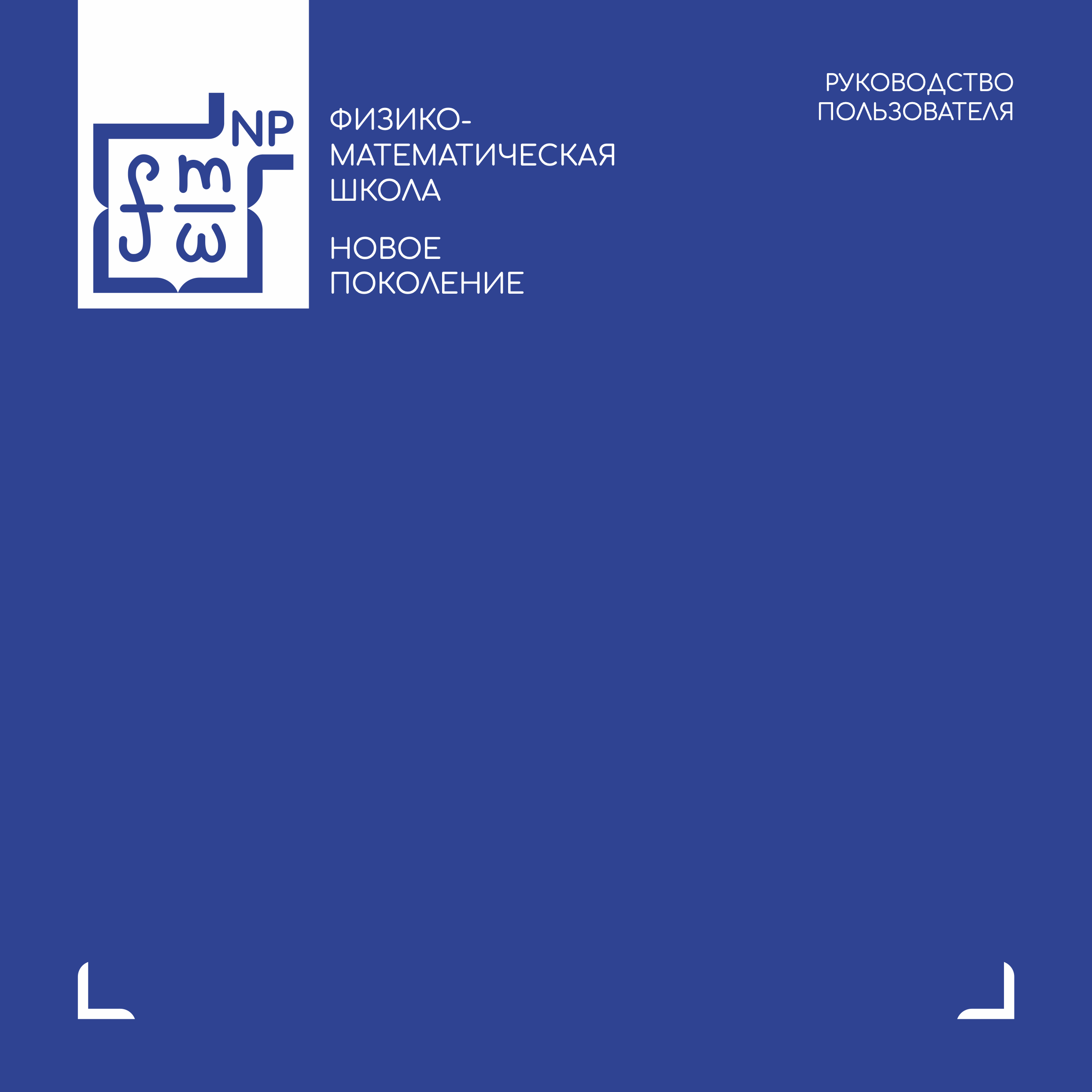 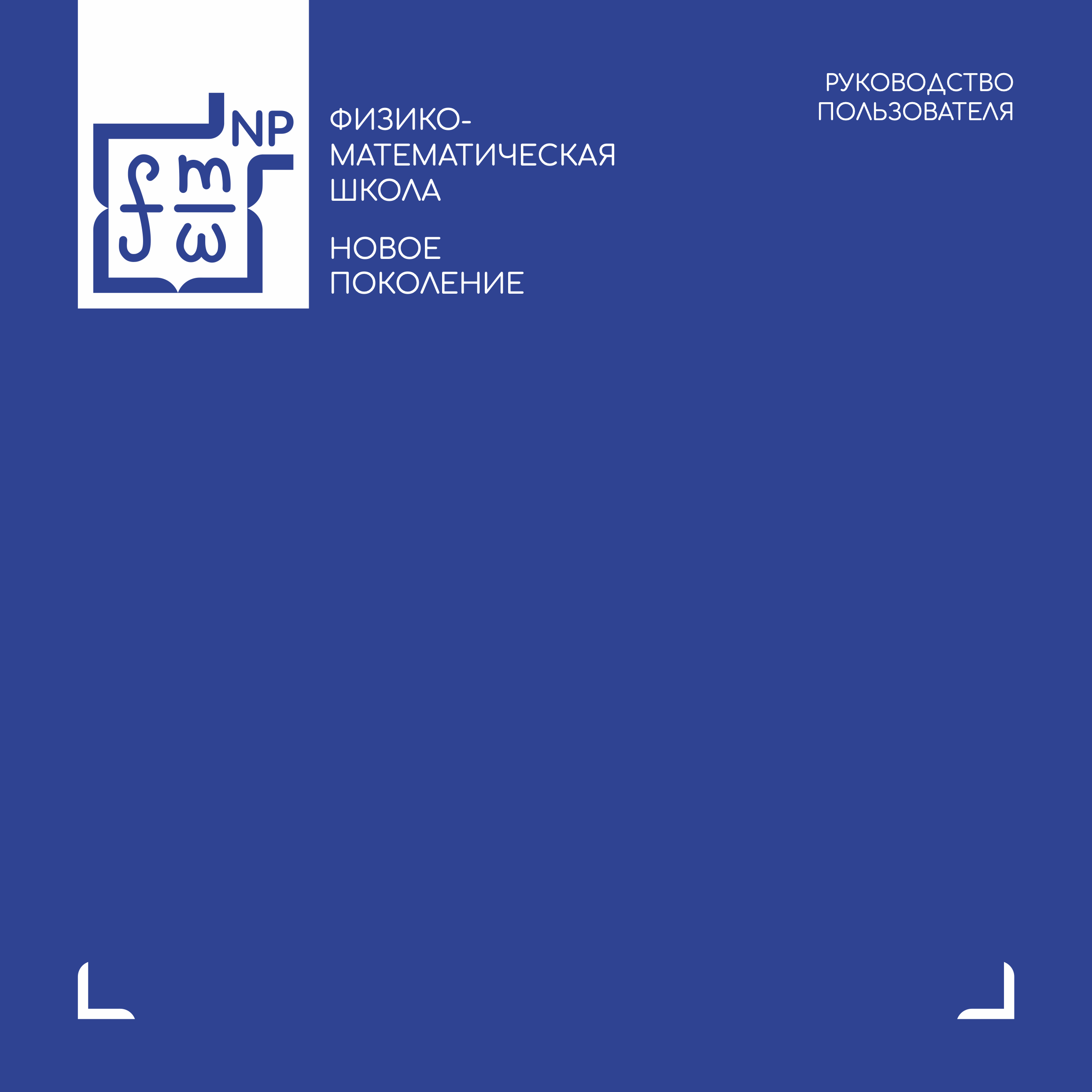 1
17.08.2022
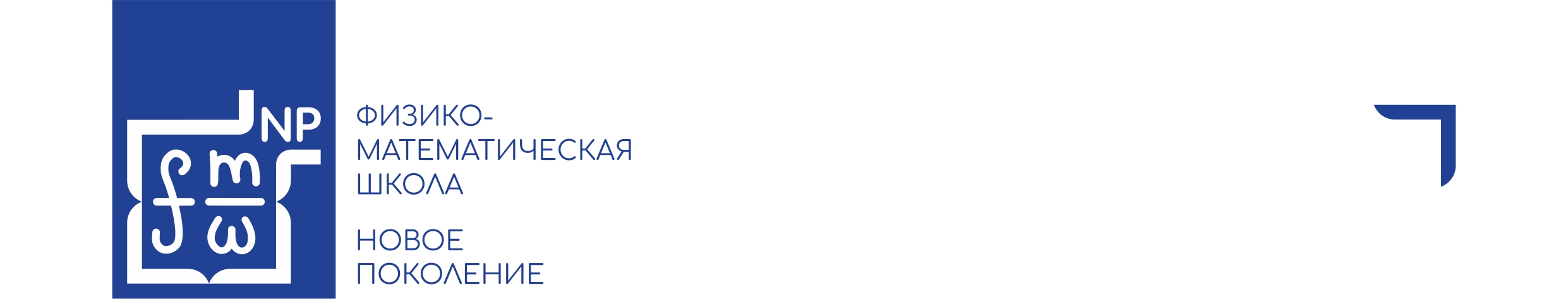 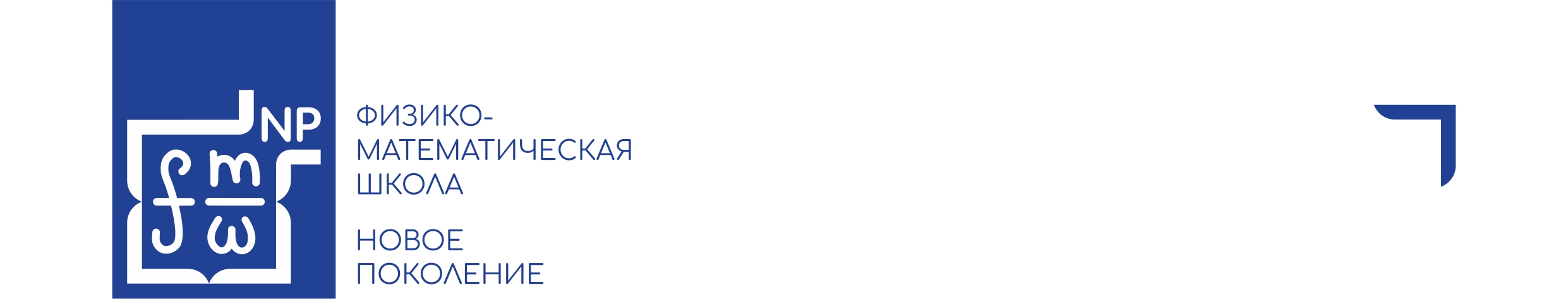 НАПРАВЛЕНИЯ
«НАУКА»
«СПОРТ»
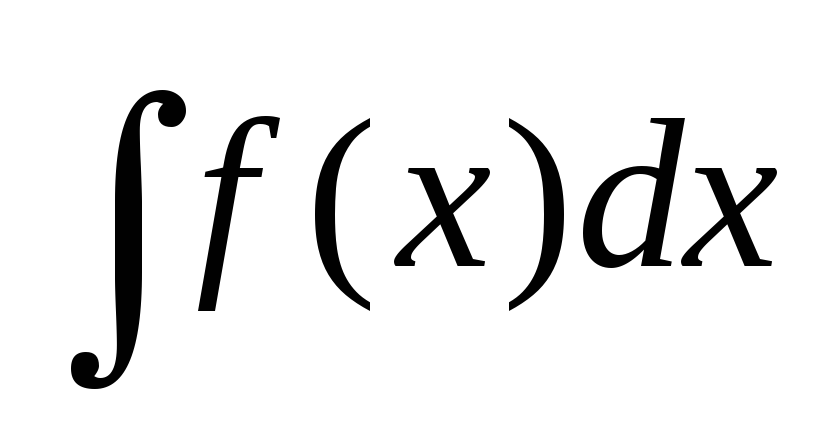 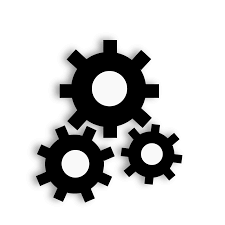 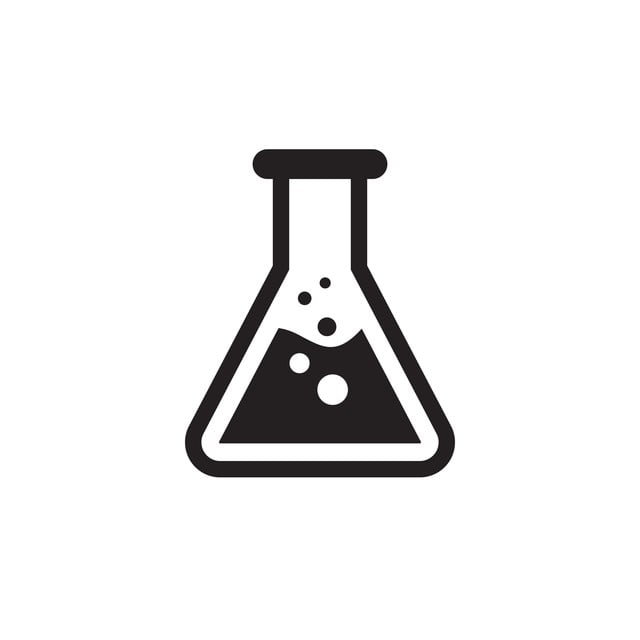 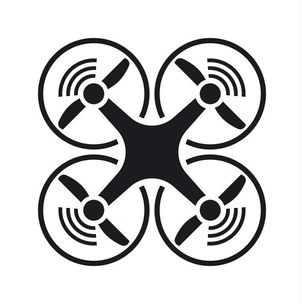 «ИСКУССТВО»
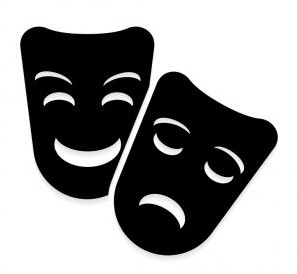 •МАТЕМАТИКА•
          •ФИЗИКА• 
              •ИНФОРМАТИКА•     
                   •ХИМИЯ•
                        •БИОЛОГИЯ•
                             •ТЕХНОЛОГИЯ• 

         ДВА АСПЕКТА:
        - ФУНДАМЕНТАЛЬНАЯ НАУКА 
         - ПРИКЛАДНАЯ НАУКА
•ДРОНОКРОСС• 

 •НАСТОЛЬНЫЙ ТЕННИС•
ТЕАТР:
 •СЦЕНИЧЕСКОЕ ИСКУССТВО•                            
  •КОММУНИКАТИВНАЯ КУЛЬТУРА• 
  •ДРАМАТУРГИЯ•    
•ЖИВОПИСЬ•   •МУЗЫКА• 
•ТАНЕЦ•    •ПЛАСТИКА•   
•ЗВУК•  •СВЕТ•                     •МУЛЬТИМЕДИЙНОСТЬ•
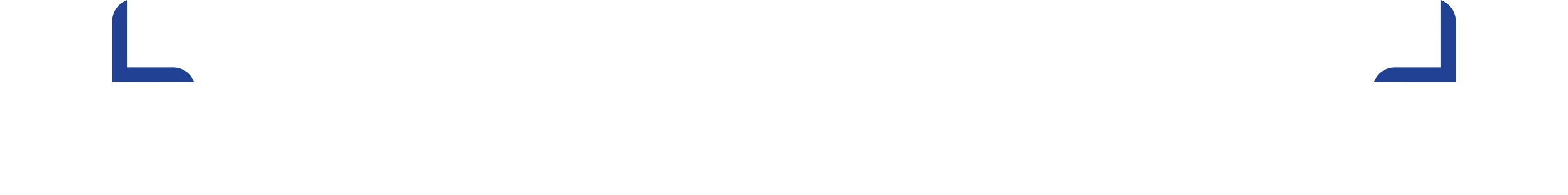 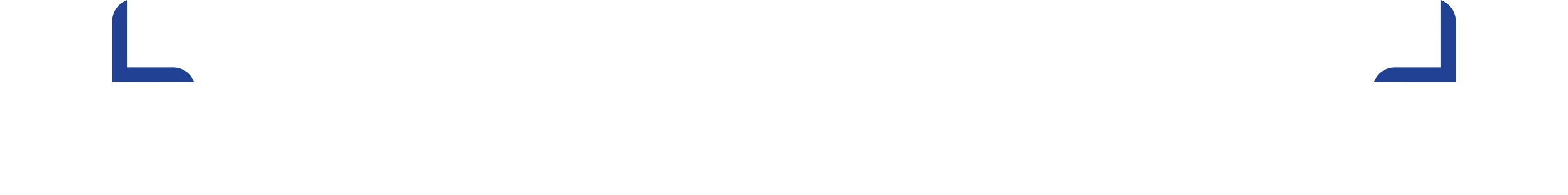 2
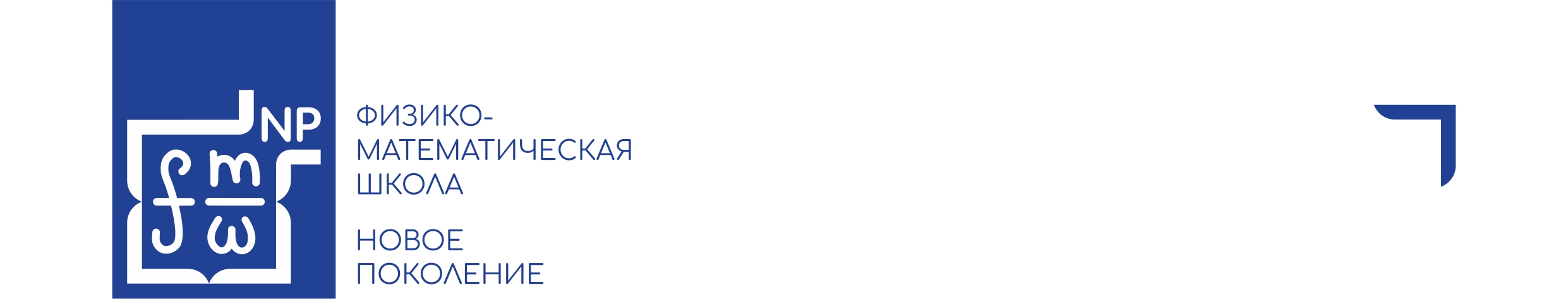 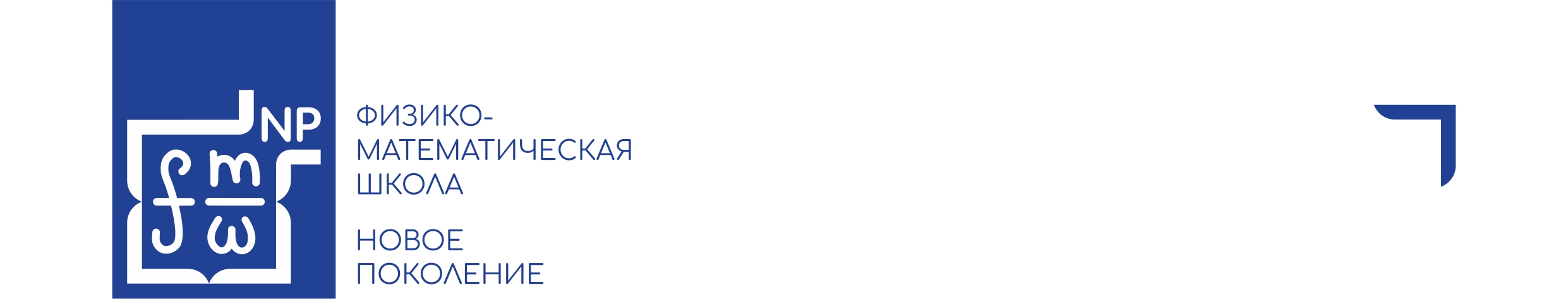 1
2
3
ФОРМАТЫ РАБОТЫ РЦ «Новое поколение»
♦ Краткосрочные профильные образовательные, спортивно-технические, театрально-гуманитарные, многопрофильные смены
♦ Интенсивные учебные модули (очно, дистанционно), погружения на базе ДОЦ и РЦ НП
♦ Регулярные программы углубленных курсов, предметных кружков
♦ Реализация проектов в IT-лабораториях, нейро-мастерских, 
химбио-лабораториях
♦ Секции-мастерские по спорту 
♦ Студии театрального искусства
Конкурсные и общественные мероприятия:
♦ Олимпиады
♦ Турниры
♦ Соревнования
♦ Фестивали, форумы
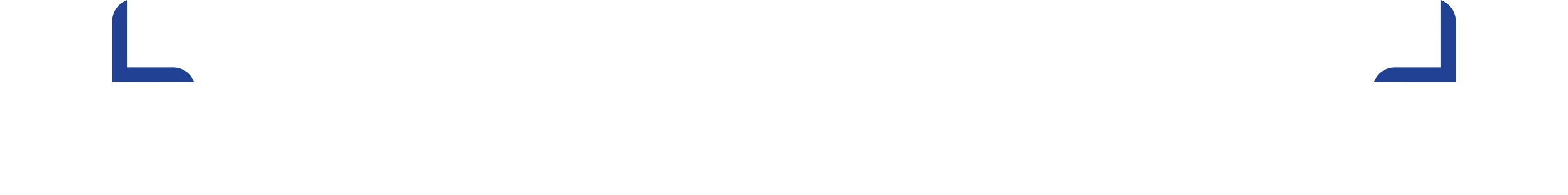 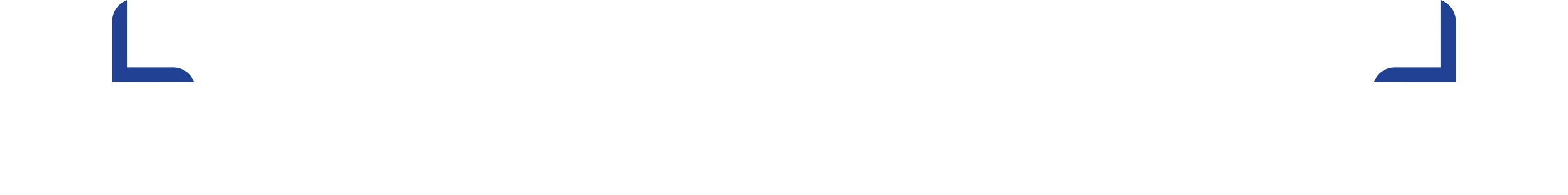 3
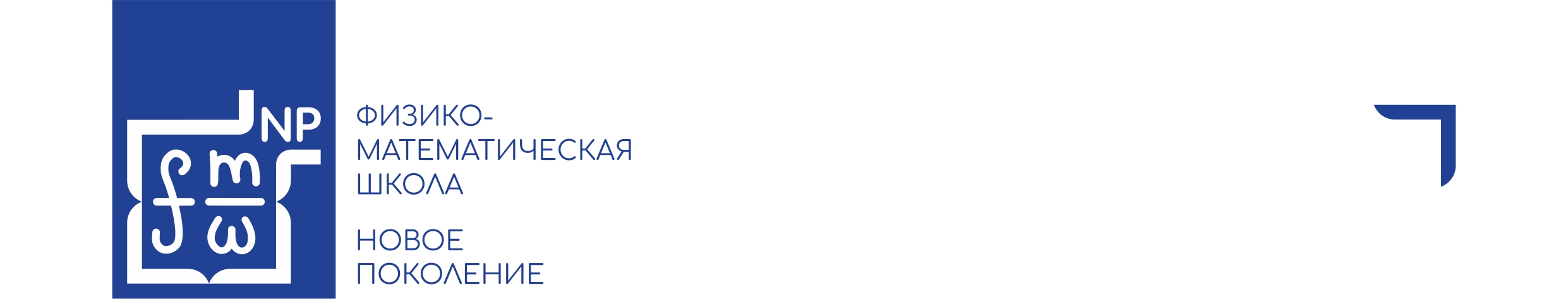 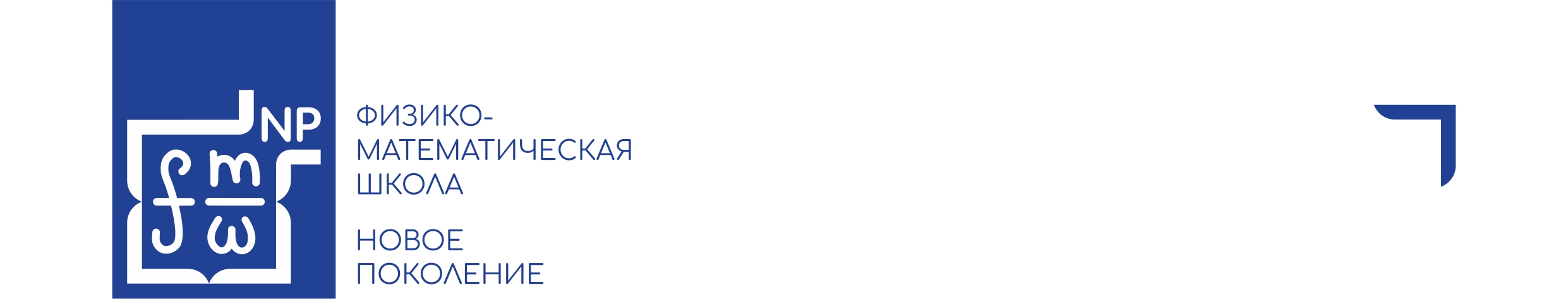 Организационный ресурс взаимодействия
Алгоритмы выявления, развития, сопровождения 
 ♦ Пригласительный, заявительный, гибридный отбор

 ♦ Мониторинг результатов, закрепление наставников

 ♦ Проектная работа на базе лабораторий, практические погружения на выездных сменах

 ♦ Информационная и организационная поддержка инициативных проектов, стартапов, инновационных идей выпускников РЦ НП
Информационно-образовательный портал РЦ «Новое поколение» – 
личные кабинеты учащегося, родителя, педагога, муниципального координатора:

♦            Единое «окно входа»

♦ Оперативность доведения информации о программах, мероприятиях, событиях

♦ Доступность участия в отборах, программах, мероприятиях

♦ Широкий спектр сервисов, дистанционное обучение, общение, мониторинг
1
2
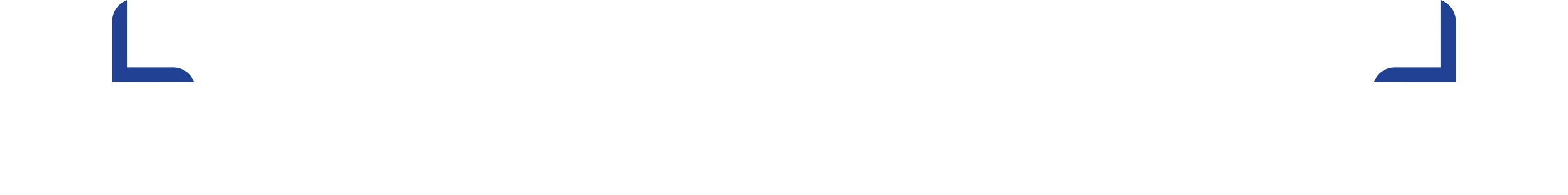 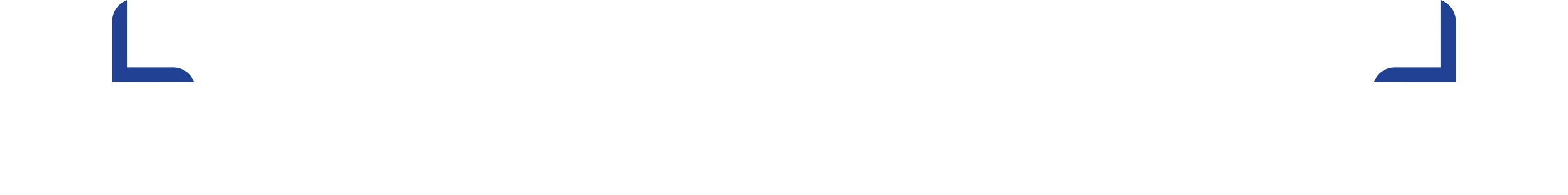 4
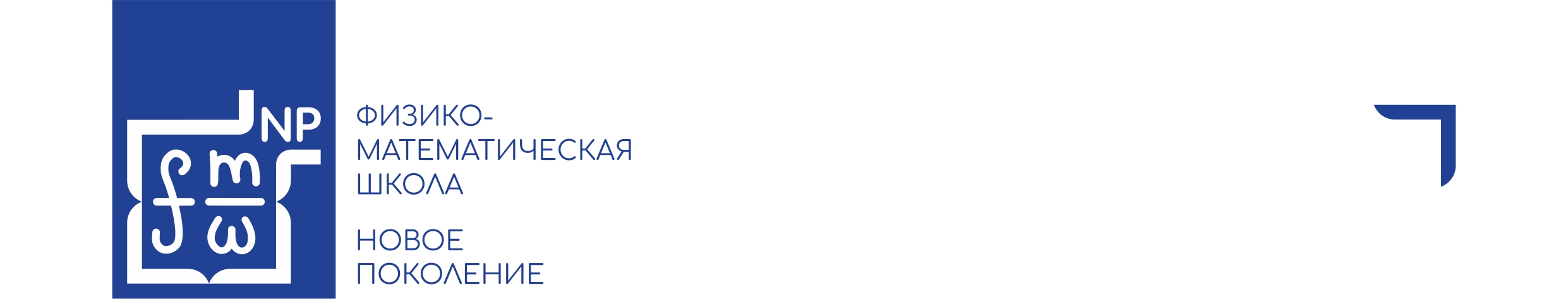 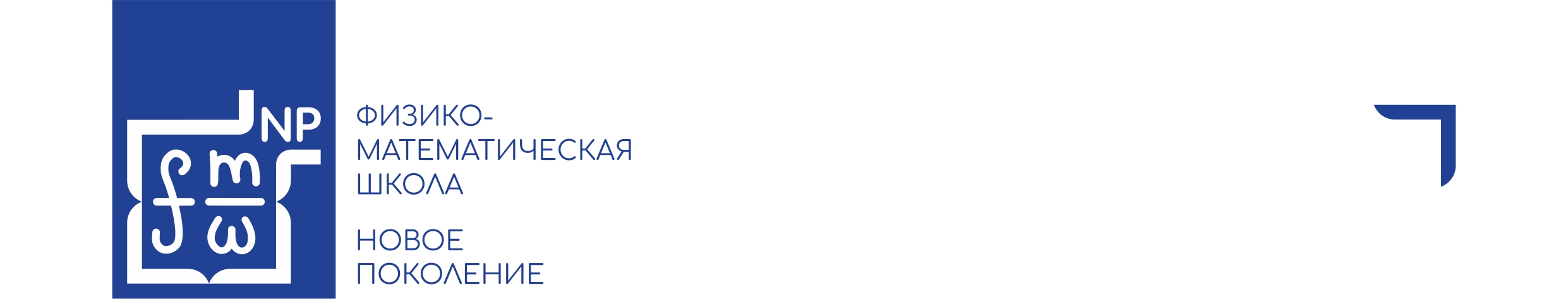 План ближайших мероприятий РЦ НП
♦ 15.09. – 27.10. – Школьный этап ВсОШ
♦ Сентябрь-октябрь – конкурс проектов НИУ ВШЭ «Высший пилотаж» 
♦ 01.10 – Устная математическая олимпиада для 4-6 классов
♦ Октябрь-декабрь – по итогам Устной математической олимпиады организуется работа математического кружка: очно – Тюмень, дистанционно – иногородние
♦ 22.10. – Химический турнир
♦ 24-30-10. – Выездные смены по подготовке к муниципальному этапу ВсОШ по праву и по МХК
♦ 14-20-11. – Выездные смены по подготовке к муниципальному этапу ВсОШ по экономике и астрономии
♦ с 28.10. – Муниципальный этап ВсОШ

!Условие участия – регистрация через платформу РЦ НП!
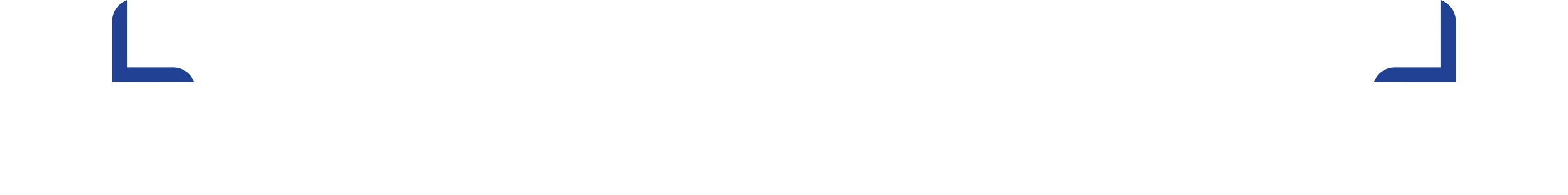 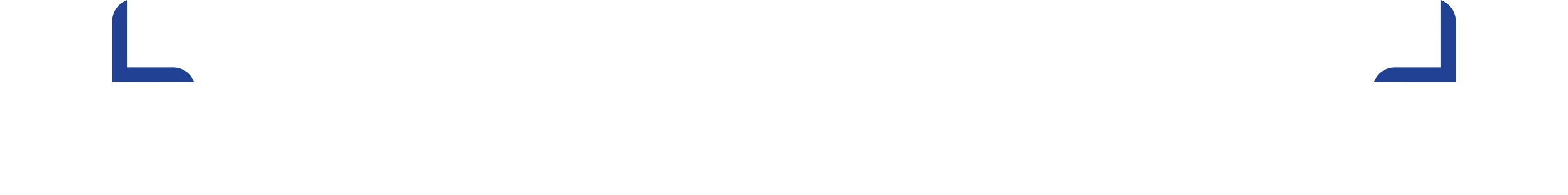 5
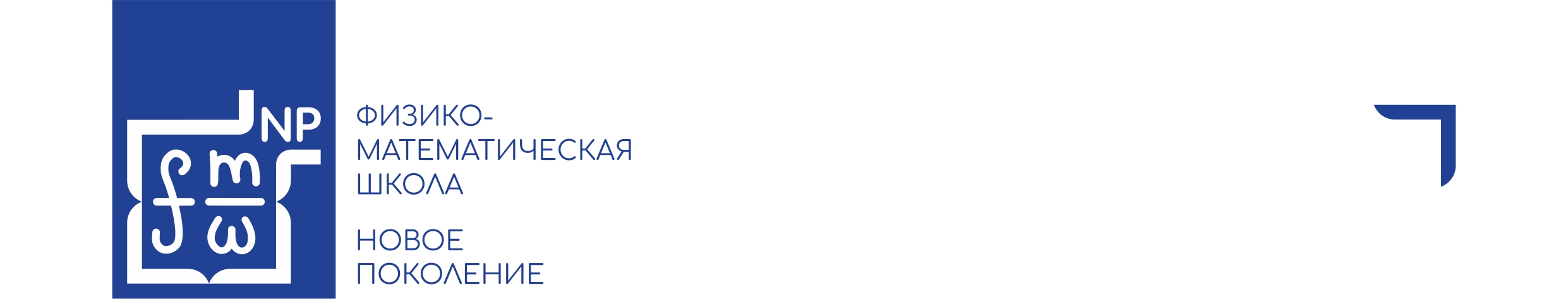 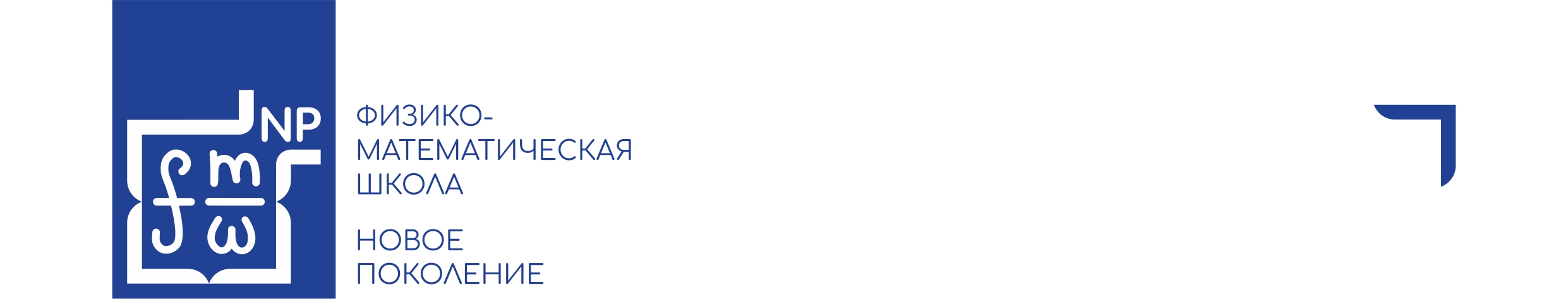 Ближайшая цель
Массированное вхождение в олимпиадное движение учащихся Тюменской области с 4 по 11 класс 

♦ Шаг 1: широкая информационная кампания среди учащихся, педагогов, родителей
 
♦ Шаг 2: создание личных кабинетов на портале центра каждому обучающемуся

♦ Шаг 3: обеспечение участия в школьном этапе каждого ученика с 4 по 11 класс минимум по одному предмету
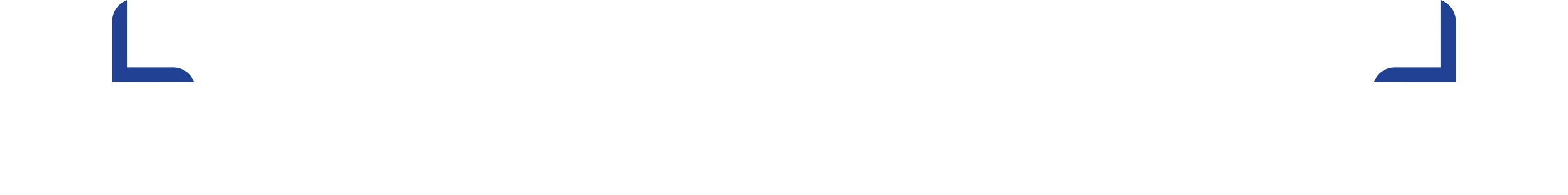 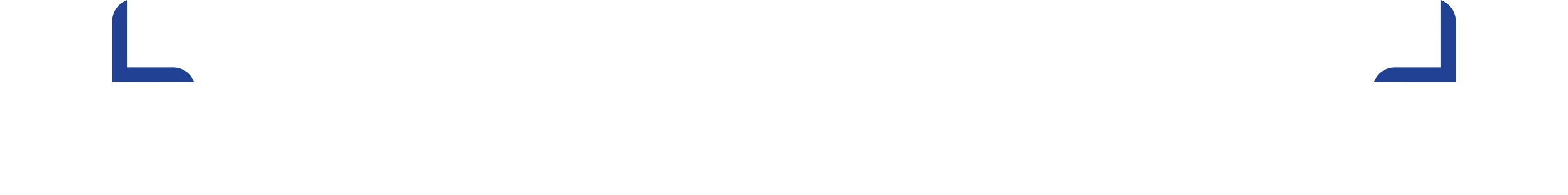 6
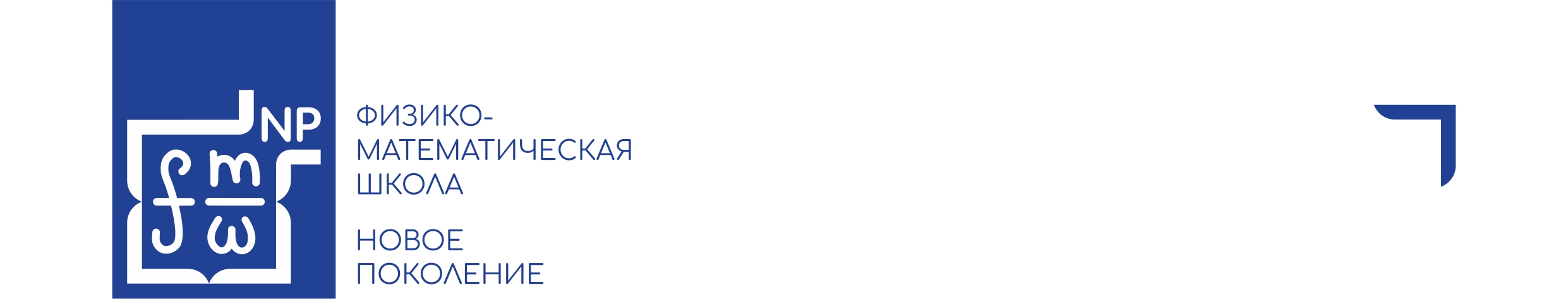 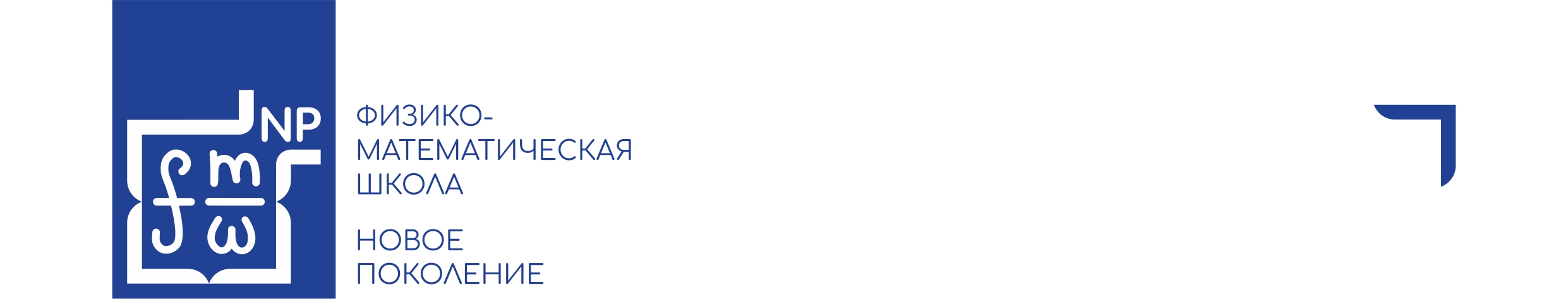 Особенности порядка ВсОШ 2022-2023
Выборка из Порядка (приказ Департамента образования и науки ТО от 15.08.2022 №598/ОД)
 
1.3. Координатор всех этапов ВсОШ в Тюменской области – РЦ НП
1.3.1. Региональный оргкомитет включает муниципальных координаторов
3.3.1. Школьный этап ВсОШ по 21 предмету по единым заданиям на технологической платформе ОЦ «Сириус». 
3.3.2. Остальные 3 предмета ВсОШ, а также олимпиада по татарскому языку, по татарской литературе проводятся по единым заданиям без использования ресурса платформы ОЦ «Сириус».
3.3.4. С этой целью вводится ряд новых процедур, реализуемых на сайте РЦ НП, а именно:
- запись на олимпиаду;
- получение результатов выполнения олимпиадных работ;
- разбор заданий школьного, муниципального этапов, демонстрация в открытом доступе эталона решения, критериев оценивания заданий;
- показ сканированных олимпиадных работ регионального этапа ВсОШ;
- апелляция с привлечением внешних экспертов.
3.3.5. Решение о содержании и технологии проведения школьного этапа ВсОШ утверждается в муниципальной организационно-технологической модели - не позднее 31 августа текущего года.
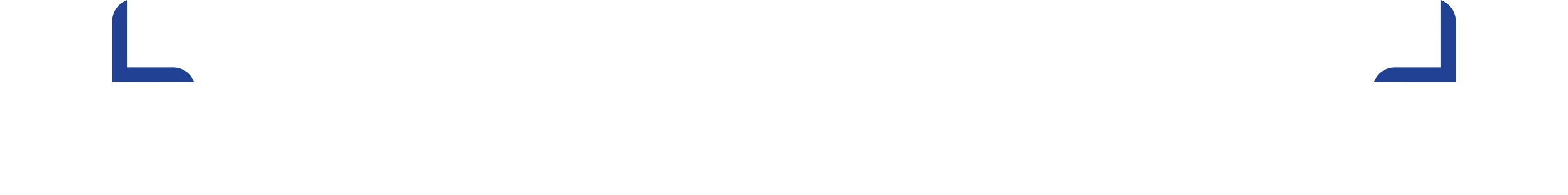 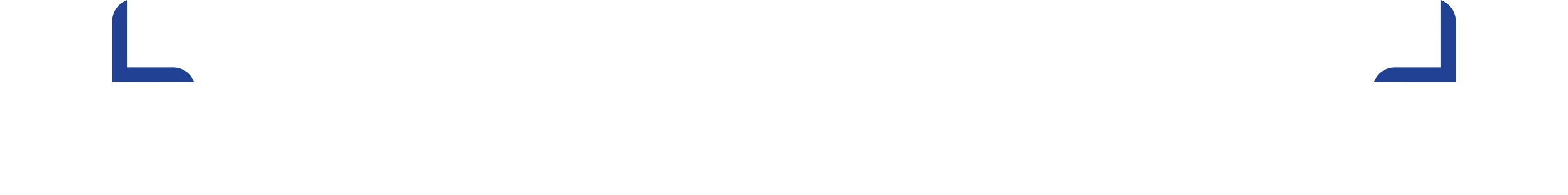 7
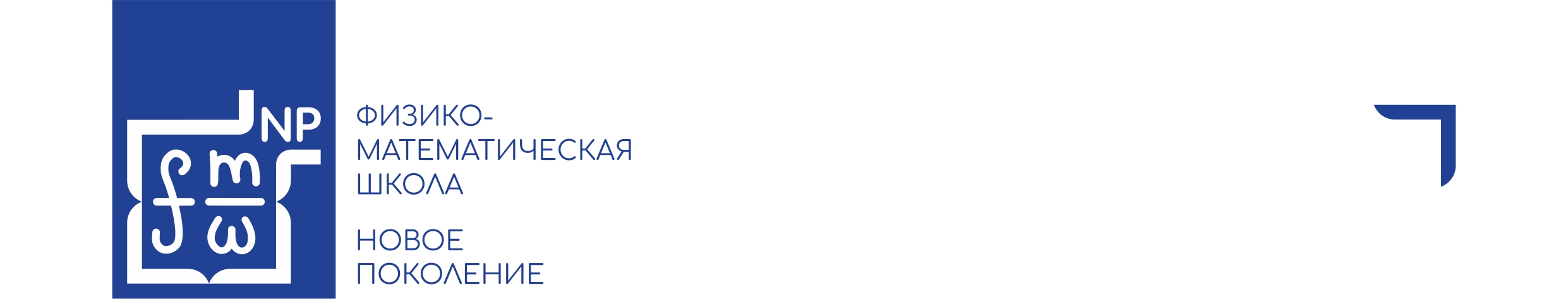 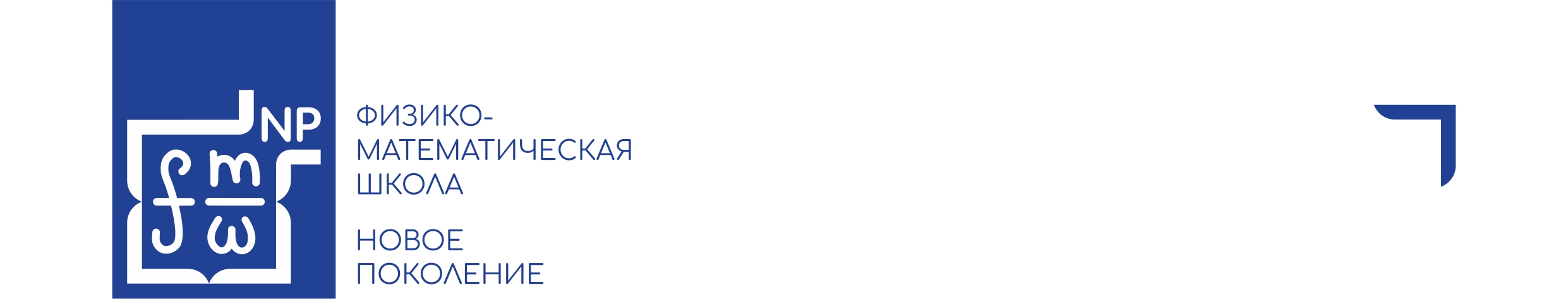 Выборка из порядка
4.2.2. Муниципальные образования Тюменской области, утвердившие организационно-технологическую модель согласно подпунктам 3.3.1.-3.3.5. настоящего Порядка, организуют выполнение заданий по единому графику. 
4.9. Для обеспечения объективности оценивания устанавливается тесная взаимосвязь между РПМК и муниципальными координаторами. 
4.9.1. По ряду общеобразовательных предметов муниципальные предметно-методические комиссии не создаются, а их функции выполняют РПМК.
4.9.2. По ряду общеобразовательных предметов создаются гибридные ПМК, в состав которых входят муниципальные и региональные представители. 
4.9.3. По предметам, представленным широким количеством участников, МПМК могут функционировать в качестве подкомиссий РПМК.
4.10.1. В целях обеспечения согласованности подходов к оцениванию олимпиадных работ устанавливается тесная взаимосвязь между региональными и муниципальными жюри по каждому предмету. 
4.10.2. Организация работы жюри различных этапов ВсОШ аналогичны механизму взаимодействия РПМК и МПМК:
- по ряду предметов муниципальные жюри не создаются, а их функции выполняют региональные жюри либо создаются гибридные жюри из муниципальных и региональных представителей; 
- по ряду предметов муниципальные жюри могут функционировать в качестве подкомиссий региональных жюри.
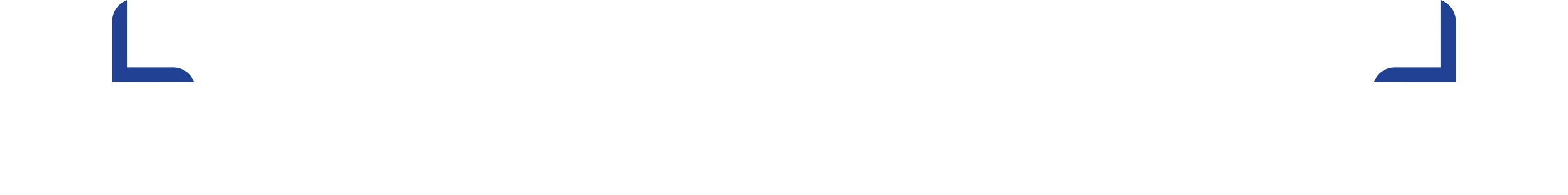 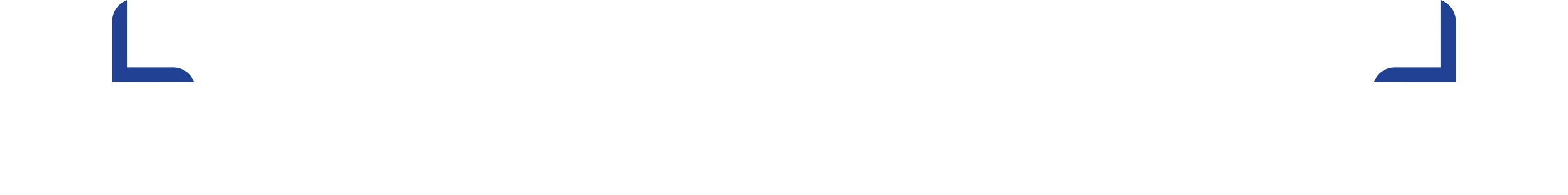 8
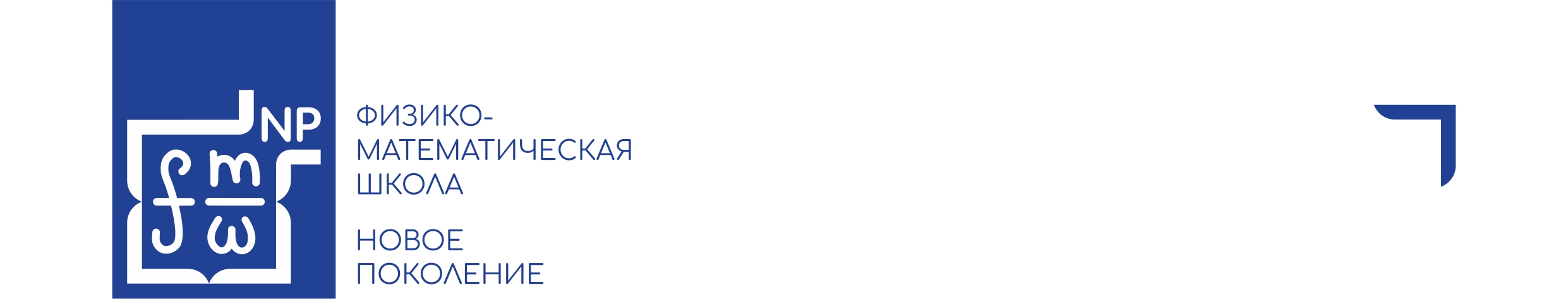 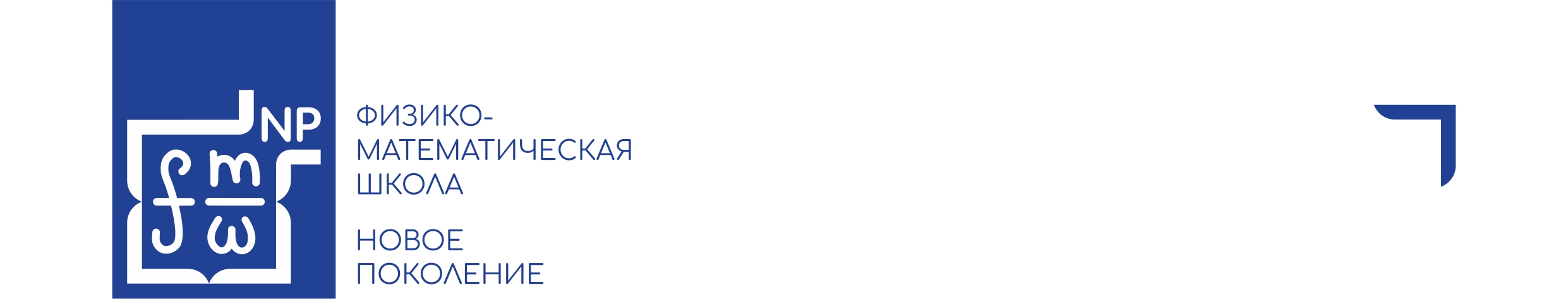 Выборка из порядка
4.11.6.1. Апелляция подается участником после прохождения процедуры разбора заданий и показа работ в течение двух дней.
 4.12.1. Для участия в школьном этапе ВсОШ необходимо подать заявку на сайте РЦ НП по адресу: https://np.fmschool72.ru/. При подаче заявки участник будет перенаправлен на вход / регистрацию в свой личный кабинет, в котором есть возможность:- подать заявку, выразить согласие с требованиями и правилами проведения ВсОШ, с обработкой, с распространением персональных данных согласно действующему законодательству;- получить ссылку доступа к олимпиадным заданиям школьного этапа;- зайти в день олимпиады по ссылке в личном кабинете и выполнить работу;- увидеть результат; - посмотреть по ссылке разбор олимпиадных заданий;- задать вопрос и получить ответ по оцениванию работы;- подать заявку, при необходимости, на апелляцию;- получить информацию о приглашении на следующий этап и/или на образовательную программу, модуль, мероприятие РЦ. 
4.12.2. Для каждого муниципального координатора на платформе по адресу: https://online.fmschool72.ru/ создаётся личный кабинет, в котором есть возможность:- получить список заявок; 
- принять ссылки для выполнения олимпиадных заданий школьного этапа ВсОШ;
- видеть список фактических участников;
- получить результаты выполнения работ.
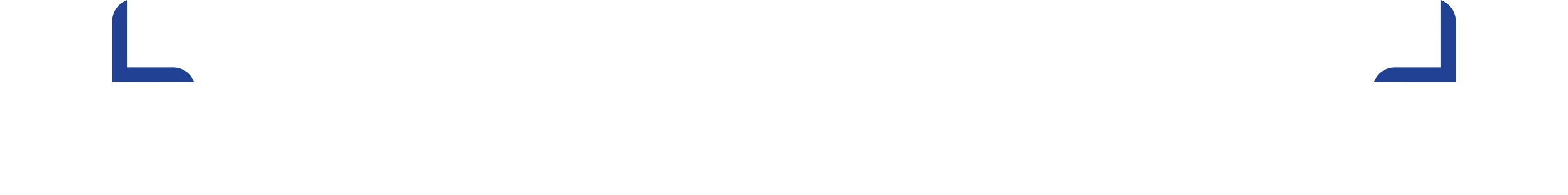 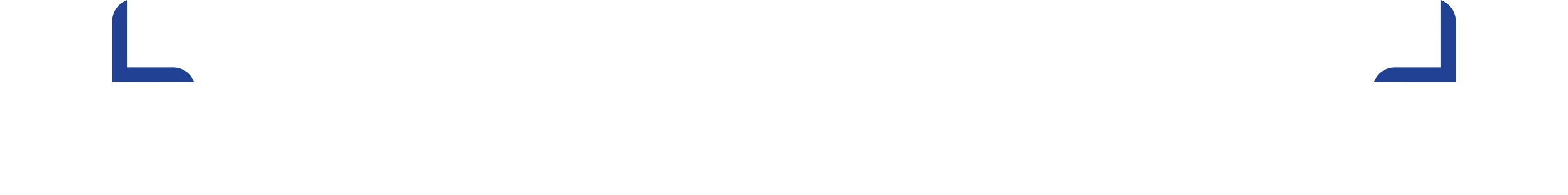 9
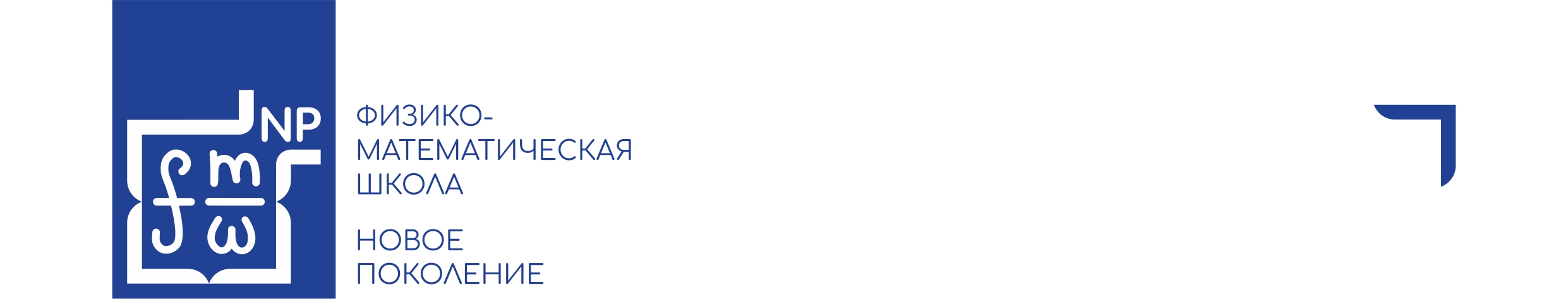 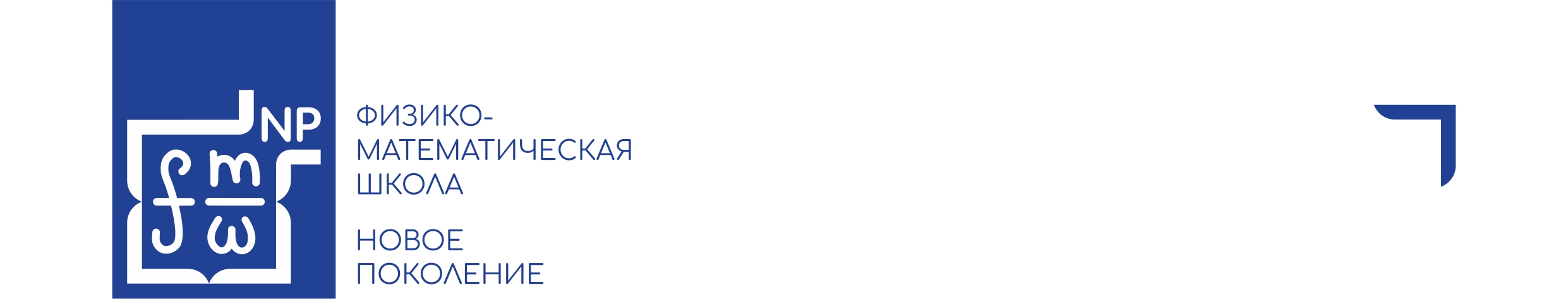 Выборка из порядка
5.2. Муниципальные органы управления образованием:
5.2.1. назначают муниципальных координаторов проведения ВсОШ - не позднее 31 августа текущего года;
5.2.2. определяют организационно-технологическую модель проведения ВсОШ - не позднее 31 августа текущего года (школьный этап);
5.2.3. обеспечивают своевременное и полное выполнение в части своей компетенции всех олимпиадных мероприятий, процедур, требований и правил, регламентирующих школьный и муниципальный этапы ВсОШ;
5.2.4. сопровождают участников в течение всего времени нахождения на ВсОШ, при этом сопровождающие назначаются приказом руководителя образовательной организации;
5.2.5. информируют РЦ НП в случае невозможности участия во ВсОШ обучающегося - не позднее 3 рабочих дней (в письменном виде на официальном бланке за подписью руководителя с указанием причины);
5.2.6. создают условия для взаимодействия с РЦ НП, оргкомитетом, РПМК, а также для участия задействованных специалистов, педагогов в инструктивных и обучающих мероприятиях РЦ НП;
5.2.7. оперативно выполняют все необходимые действия, решения регионального оргкомитета, своевременно информируют участников ВсОШ о принятых решениях.
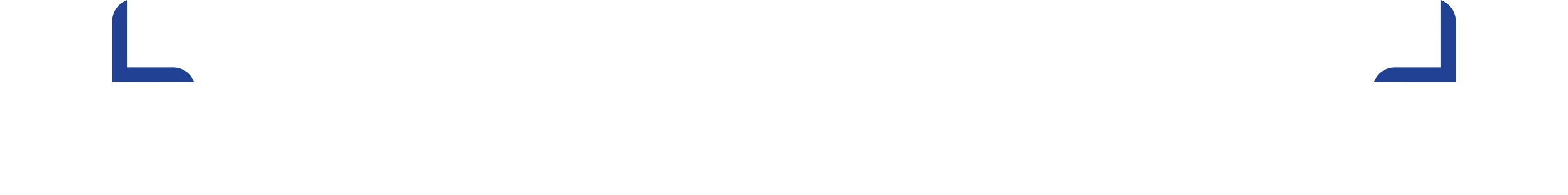 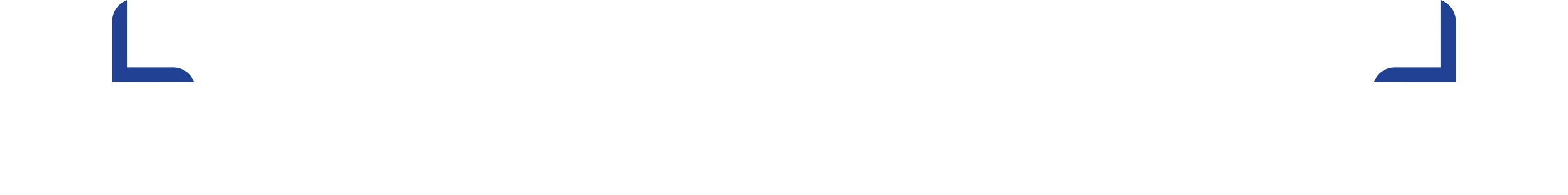 10
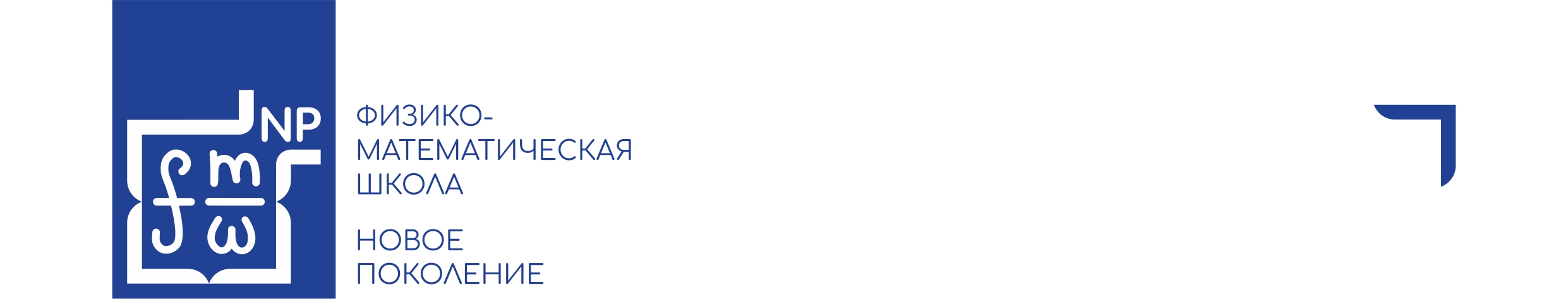 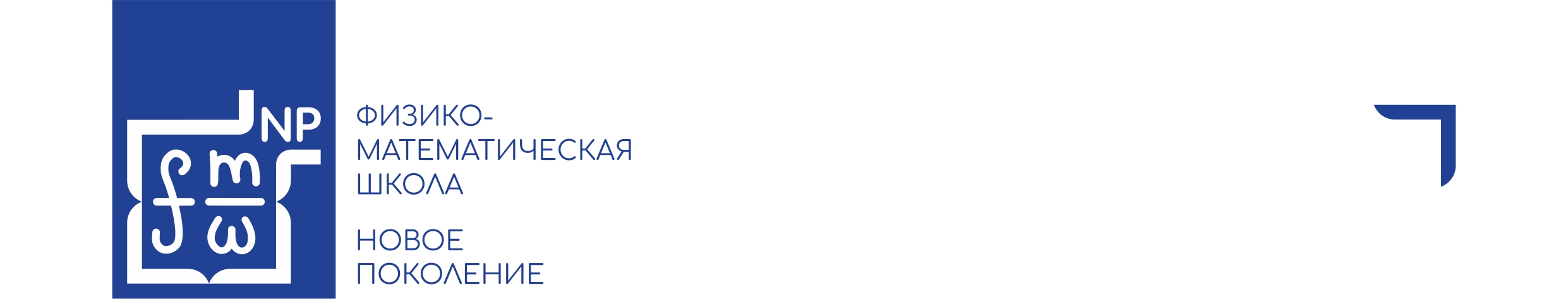 ОБЪЯВЛЕНИЕ!
19 августа с 12:00 часов для муниципальных координаторов олимпиадного движения проводится семинар на базе ГАОУ ТО «Физико-математическая школа» по адресу: г. Тюмень, ул. 30 Победы, 102.
На семинаре:
пройдёт обучение работе на платформе регионального центра; 
будут даны алгоритмы проведения олимпиады и иных мероприятий согласно концепции РЦ НП;
определен график муниципального этапа ВсОШ.

Для оформления гражданско-правового договора между муниципальным координатором и региональным центром необходимо иметь следующие документы: паспорт, СНИЛС, ИНН, реквизиты счёта.

За дополнительной информацией можно обращаться по электронному адресу fmschool72@mail.ru или телефонам:
♦ 8(3452)33-91-72 – приёмная школы
♦ 8-922-040-95-93 – Райтер Анастасия Андреевна
♦ 8-908-874-28-18 – Чеботарь Людмила Григорьевна
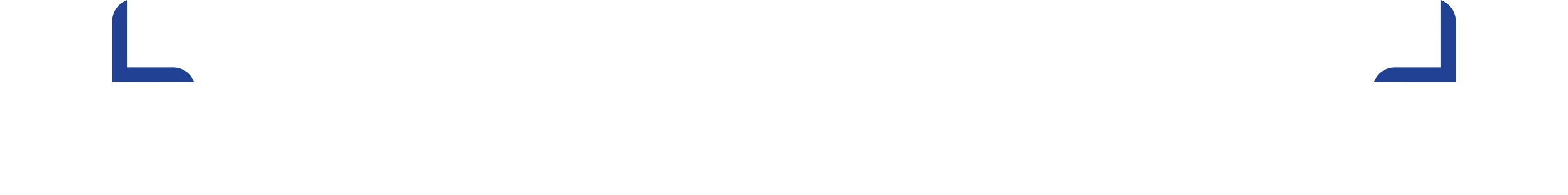 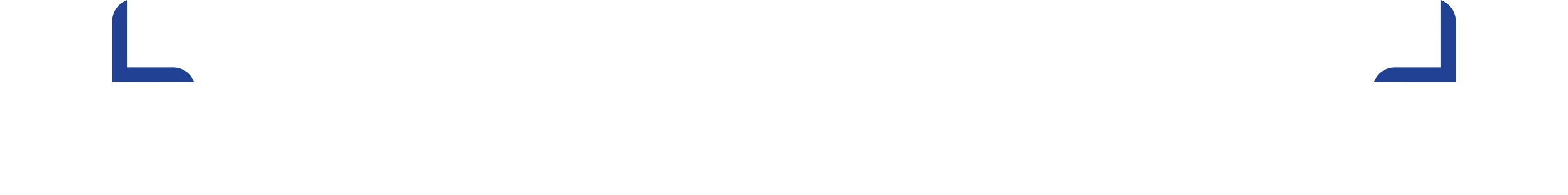 11
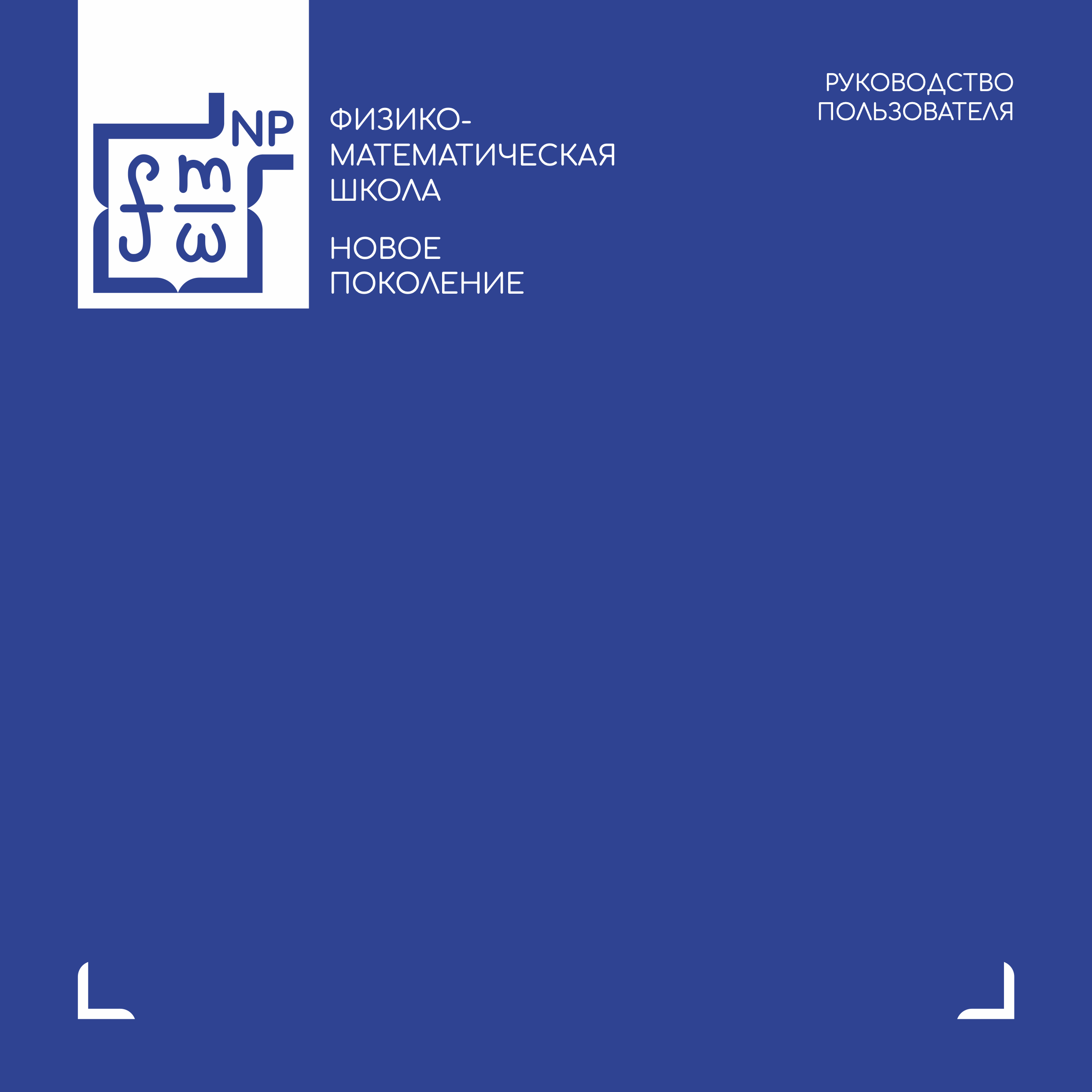 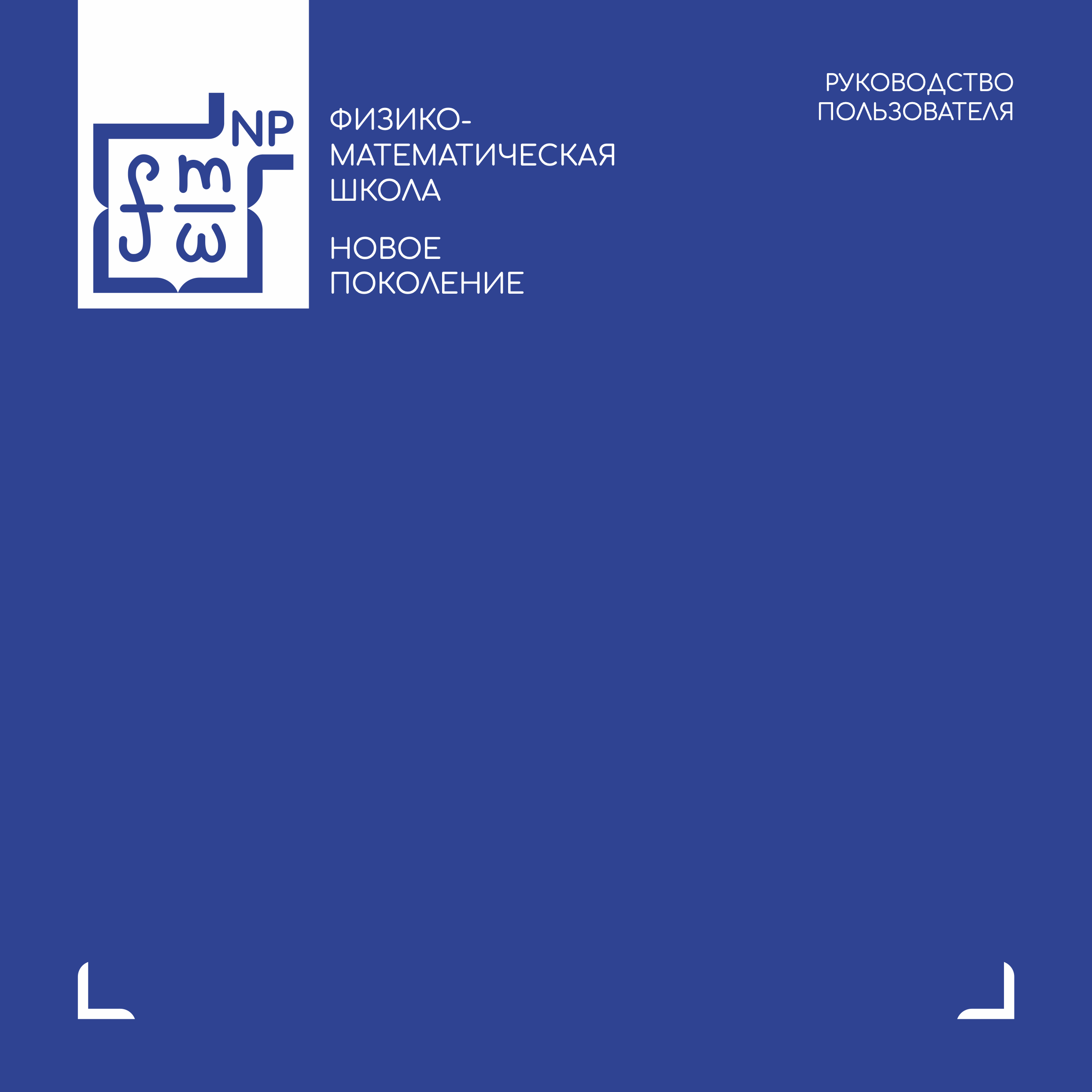 Региональный центр выявления, поддержки и развития 
способностей и талантов у детей и молодежи 
«Новое поколение»*
fmschool72@mail.ru – почта ФМШ
fmschool72.ru – сайт ФМШ
np.fmschool72.ru – сайт РЦ НП
online.fmschool72.ru - платформа
*структурное подразделение ГАОУ ТО «ФМШ»
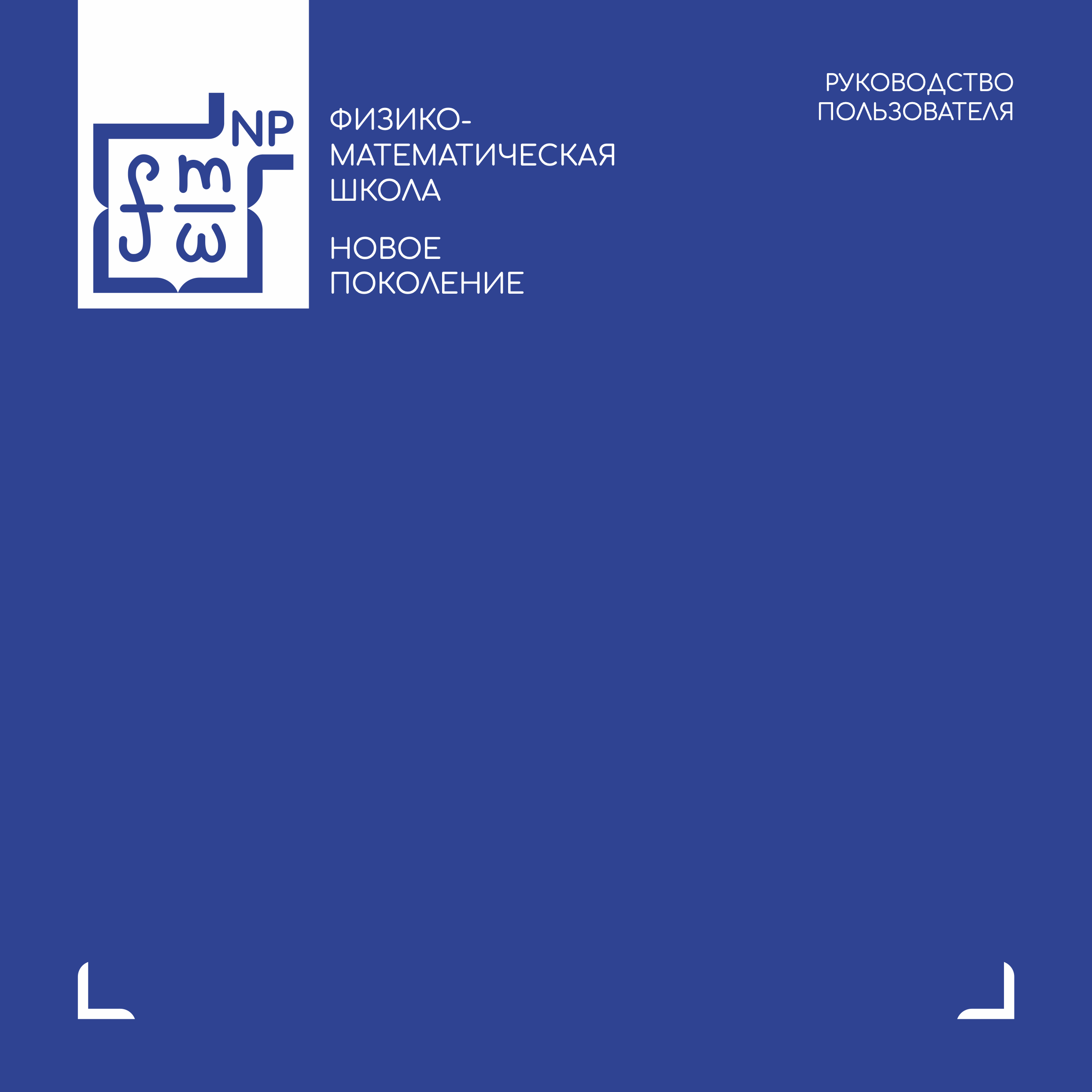 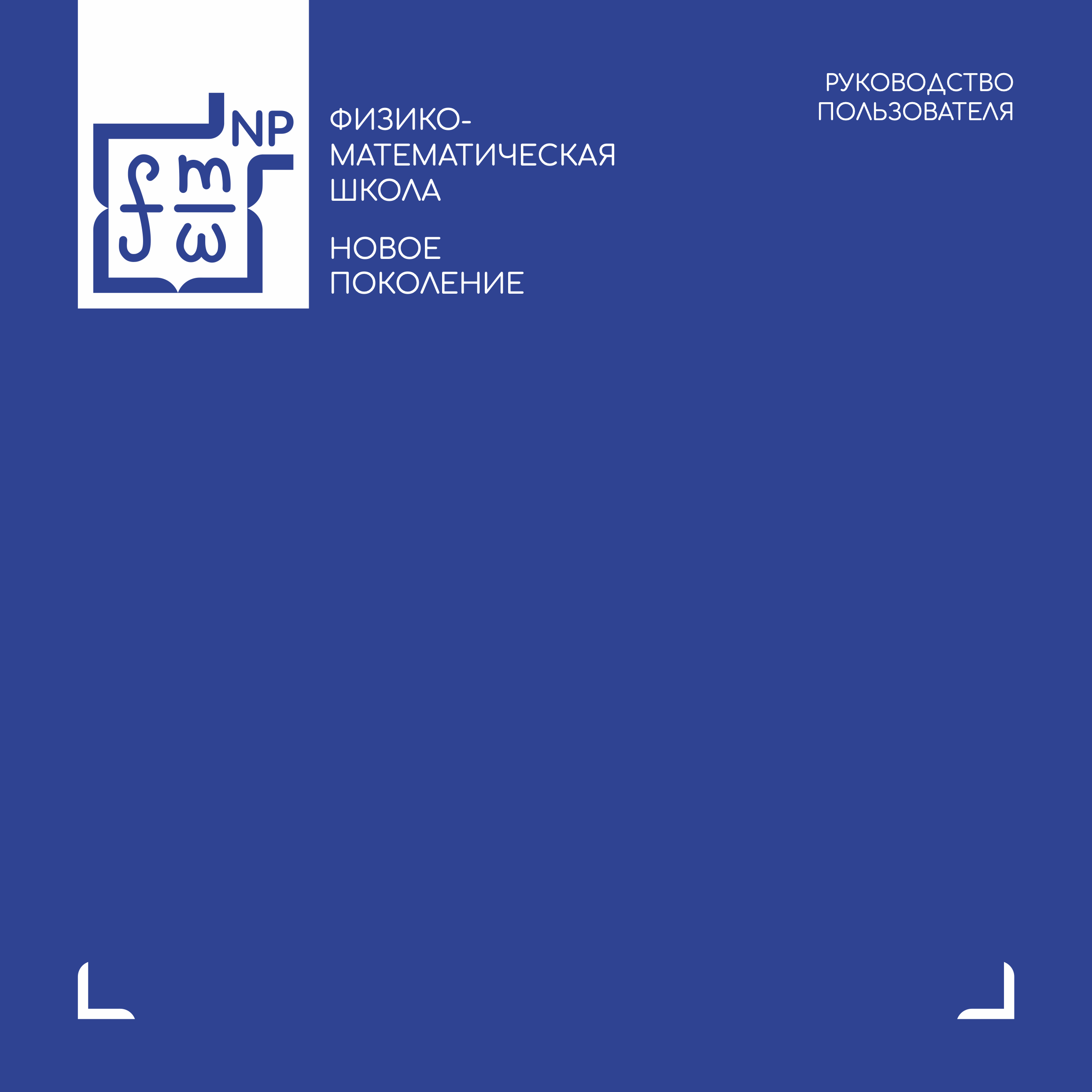 12